CS324e - Elements of Graphics and Visualization
Java GUIs - Frames and Panels
Intro to Java GUIs
First, a little history
Vol Libre. Made by Loren Carpenter in 1979 - 1980.
http://vimeo.com/5810737
Shown at SIGGRAPH
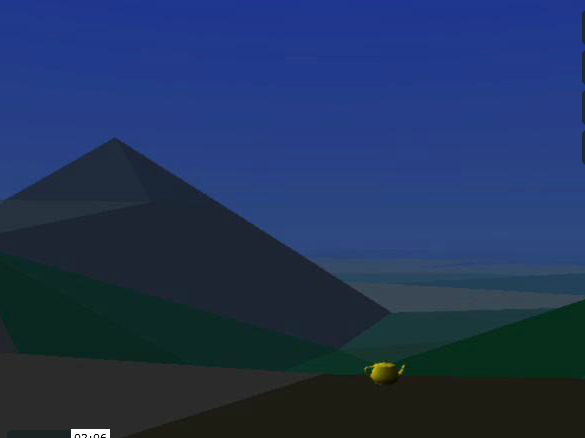 Vol Libre
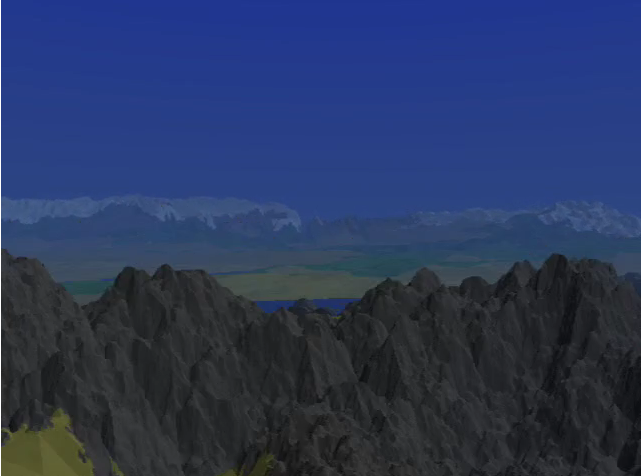 Vol Libre
Use of fractal (take a shape, split it into subparts, each subpart is the same general shape as the original) to generate things such as mountains, snowflakes, lightning.
We will generate a 3d fractal landscape later in the term
Computer Power
Carpenter reported it took 20 - 40 minutes of computer time to generate each frame of movie
Machine was a VAX-11/780. 
A mini computer with a speed of about 0.5 MIPS. (millions of instructions per second)
Ball parking: 2 minutes * 60 sec / minute * 30 frames / sec * 30 minutes / frame =
75 days? Seems high. if frame rate were less, say 5 / sec answer is 12.5 days.
Computer Power
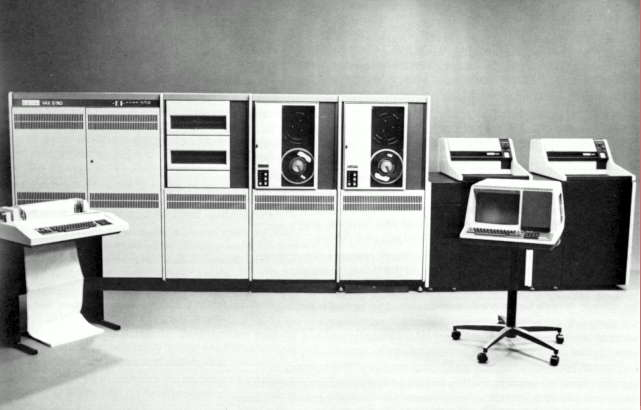 The Vax 0.5 MIPS
Intel Core 7 (high end) 177,730 MIPS 
~350,000 times faster
12.5 days / 350,000 = about 3 seconds
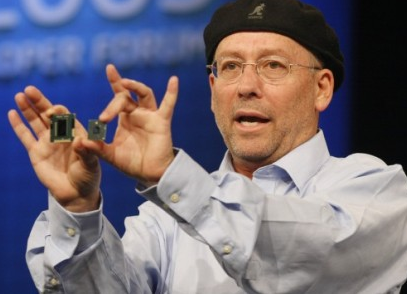 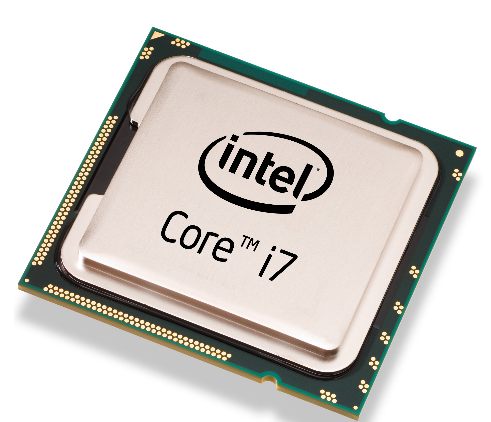 Loren Carpenter
Loren was an engineer at Boeing. 
He went to work at the computer division at Lucas Films.
The computer division was eventually sold to Steve Jobs and evolved int Pixar
instrumental in writing the software used to render Pixar movies
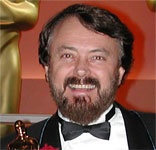 The Teapot
Homage to the "Utah Teapot"
A lot of early work in computer graphics was done at the University of Utah
Martin Newell, 1975
wanted a model of an ordinary object to test graphics engine / program
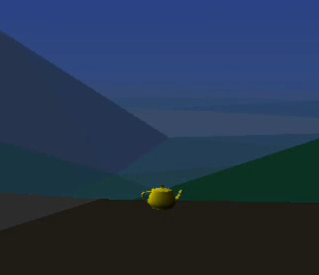 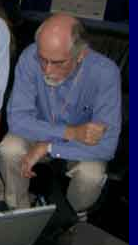 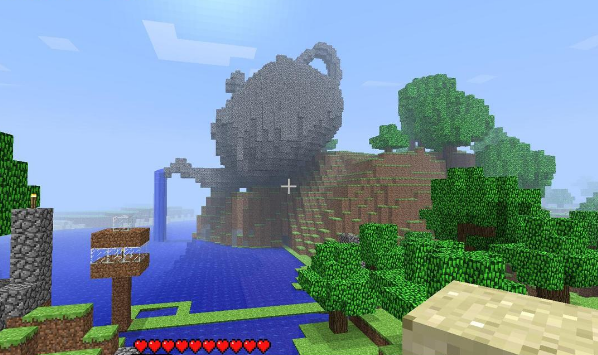 Java GUIs
Java has huge library of built in classes
The API
works with files, networking, databases, xml, cryptography, graphics, …
AWT (Abstract Windowing Toolkit) and Swing
Sidetrack GUIs
In the beginning, was the command line
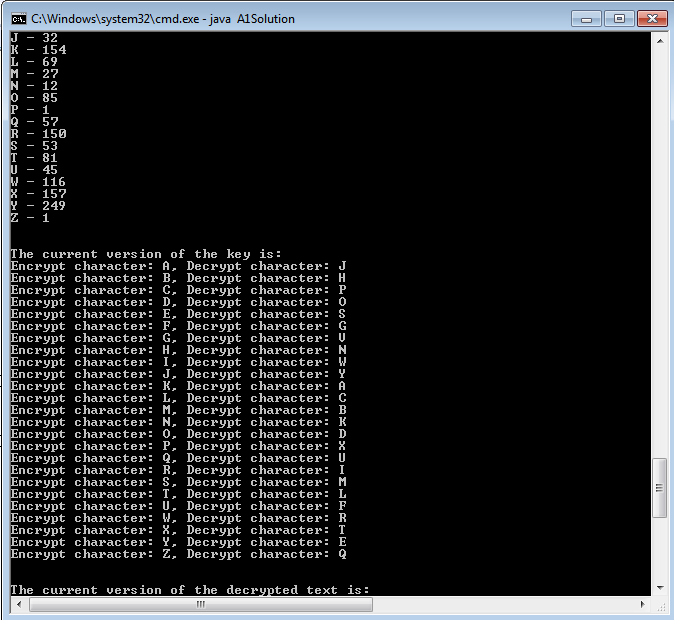 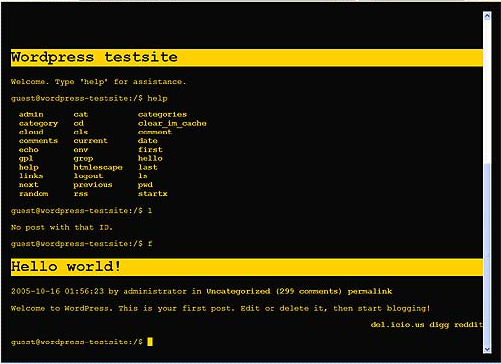 GUIs
As Computer use grew (rapidly) ease of use became an issue
HCI, Human Computer Interaction
GUIs
Xerox Alto from PARCand Xerox Star
Macintosh
Windows
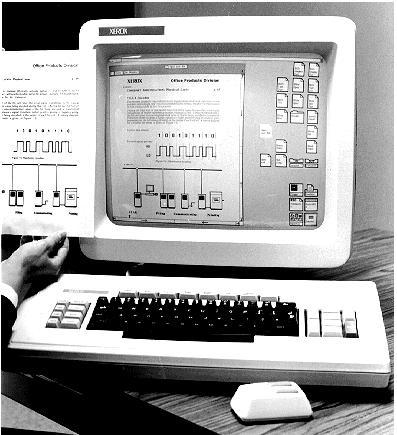 Back to Java GUIs - AWT
early 90s, AWT was first attempt to provide ability to have graphics and GUIs in Java
Approach was to have very little code in Java and instead map to components provided by host machine
use a Max button or a Windows button
Java "Write Once, Run Everywhere"
"write once, debug everywhere"
Swing
Sun and Java developers borrowed IFC (Internet Foundation Classes) from Netscape
Everything written in Java, so not as platform dependent as AWT
still use parts of AWT for GUI programming
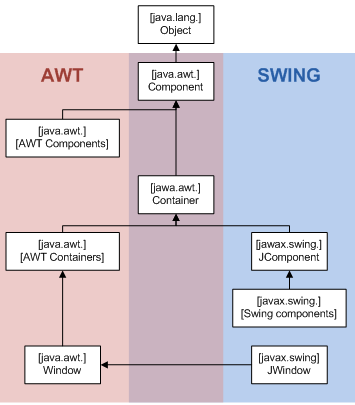 First Component
use JFrame class
frames hold things
main class to do "other stuff"
creates a frame
Inheritance sidetrack
creating a new data type based on a preexisting data type
get all of the existing methods!
inheritance in Java
HelloFrame
Graphics Coordinate Systems
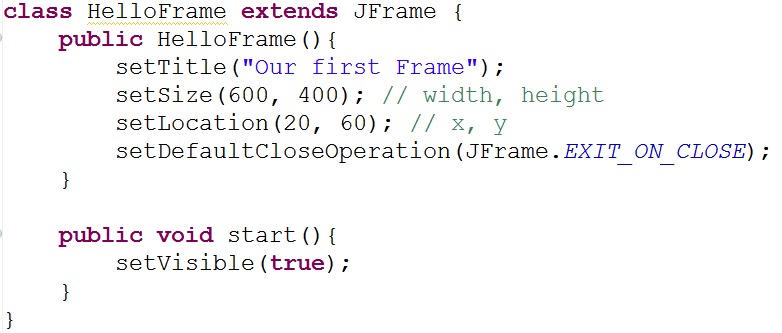 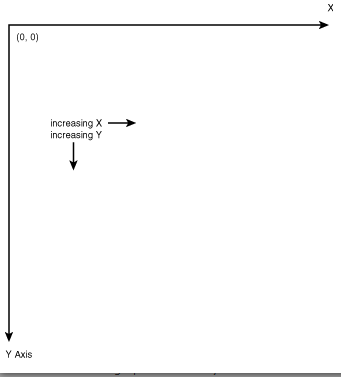 JPanel
Frames holds things
We will use panels as out canvas to draw (paint stuff)
painting metaphor very useful in Java graphics
panel is like a frame and a canvas
Panels can hold other things, but can we can also paint on them
HelloPanel
Initial Version:
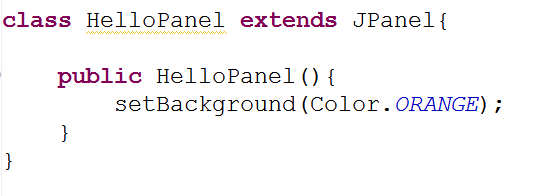 Try Drawing on Panel
Naïve attempt:
get graphics object for panel
drawString method
x, y are of baseline of String
in constructor?
in start()?
what happenswhen frame resized?
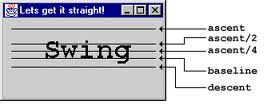 Swing Rendering
"Something" generates a paint request
such as resizing the frame
A component, such as the frame will eventually have its paintComponent method called
The component's children will also have their paintComponent method called
back to front painting
Override paintComponent
in HelloPanel




what happens if don't call super.paintComponent?
what happens when resized?
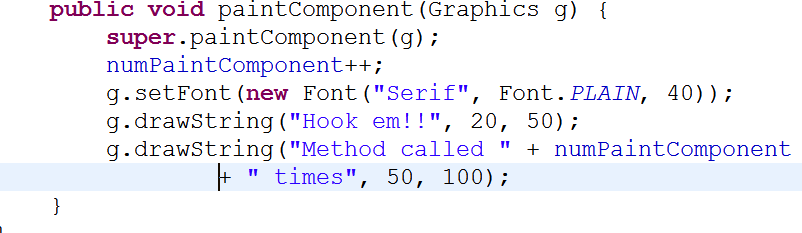